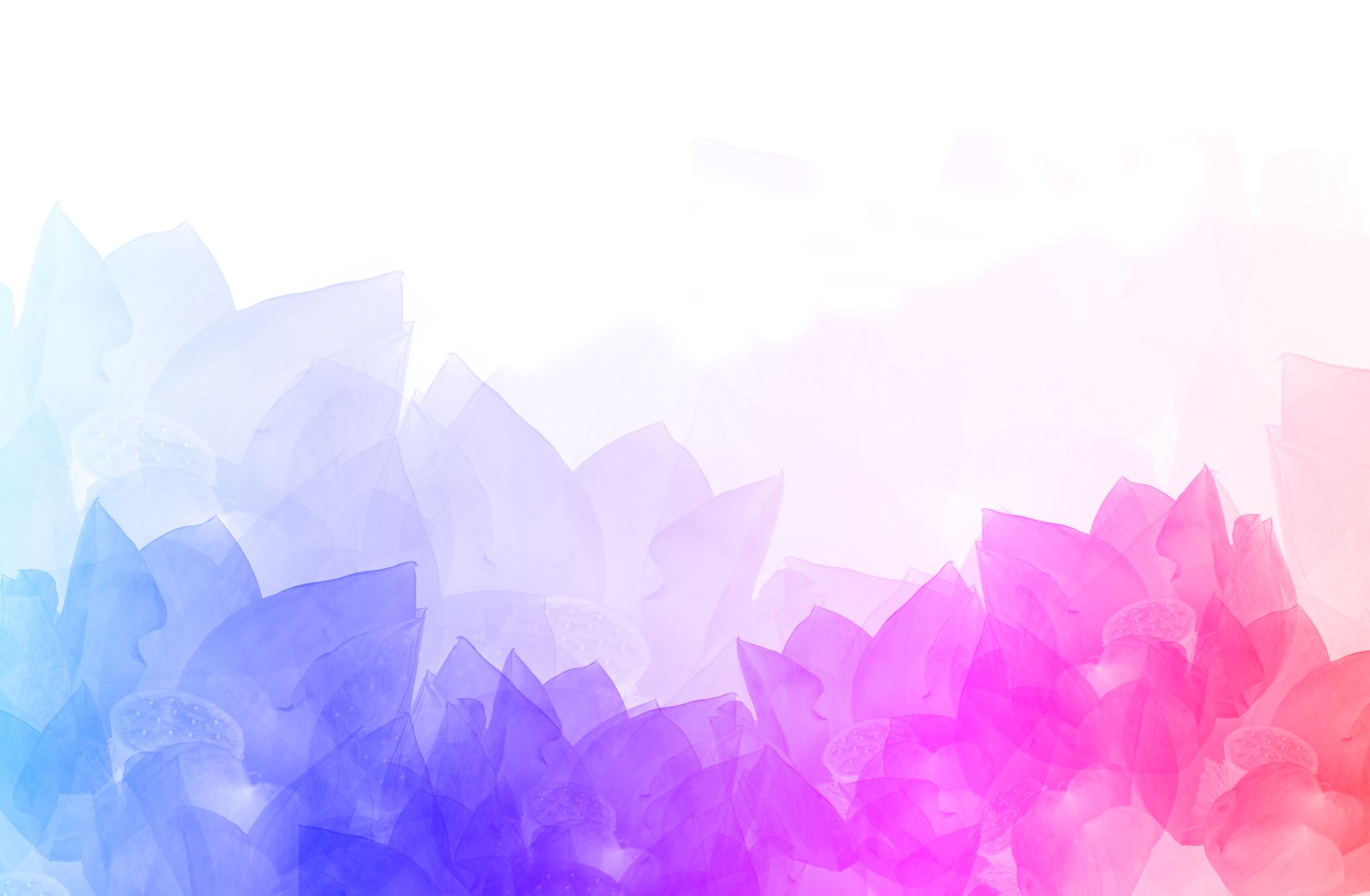 Childhood Obesity in Inner Manhattan schools
Allary Montague
Analyzing the Social Problem
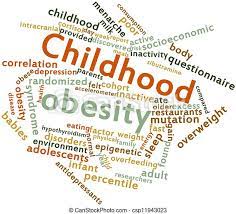 Define the Problem
Gather the Evidence
Identify the Causes
Examine AN Existing Policy
Develop New Policies
Select the best Policy Solution
SteThe Problem: The Problem:p The Problem: 1: Define the Problem
Obesity is a major problem among children and adolescents in Harlem and the Bronx
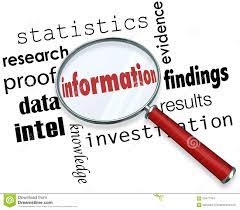 Step 2: Gather Evidence
- Conduct research to find evidence that substantiates this problem. 

The most important types of evidence are:
Articles written by experts
Case studies
Statistics
Step 2: Gather Evidence of Childhood Obesity
Statistic
Article:
Matte T, Gordon C, Goodman A, Selenic D, Young C, Deitcher D. Obesity in East and Central Harlem: A lookacross generations. New York, NY: New York City Department of Health and Mental Hygiene, 2007.
Many adolescents and adults in East and Central Harlem do not exerciseregularly or eat the recommended amount of fruits and vegetables.• More than 1 in 3 high school students reports not exercising at least 20 minutes a day,3 days per week. Nearly 6 in 10 watch TV at least 3 hours per day.• One in 4 adults reports not exercising at all. A similar proportion do not walk or bicycleat least 10 blocks to get to work or school or to run errands.• More than 8 in 10 adolescents and more than 9 in 10 adults say they eat fewer than5 servings of fruits and vegetables per day.
Case Study:
Soaring Health Care Costs HighlightNeed To Address Childhood Obesity
https://www.osc.state.ny.us/files/reports/special-topics/pdf/health-child-obesity-2012.pdf
Step 3: Identifying the causes
While researching the topic, you and your group will come across several reasons which are believed to be the cause of childhood obesity in Harlem.
As a group, list at least three major reasons you believe are to be the major factors behind childhood obesity in Harlem. Be sure to include the reasoning behind your choices.
Step 3: Identifying the cAUSES
Step 4: evaluating existing pOLICIES
List three possible solutions to the problem:

The most important strategies for preventing obesity are:
healthy eating behaviors, 
regular physical activity 
reduced sedentary activity (such as watching television and videotapes, and playing computer games). 

*These preventative strategies are part of a healthy lifestyle that should be developed during early childhood. They can be accomplished by following the Dietary Guidelines for Americans. The Dietary Guidelines provide general diet and lifestyle recommendations for healthy Americans ages 2 years and over (not for younger children and infants).
step 5: developing solutions
As a group, complete the chart
Feasibility and Effectiveness